Donations-operationen
Likheter och skillnader mellan en donationsoperation och andra operationer
Likheter
Preoperativ tvätt
Sterila förhållanden 
Timeout
Anestesi-/intensivvård
[Speaker Notes: Det finns både likheter och skillnader med tillvägagångssättet och förberedelserna mellan en donationsoperation och övriga kirurgiska operationer. 

Likheter
Organdonatorn förbereds inför donatorsoperationen på samma sätt som patienter förbereds inför andra operativa ingrepp. Två preoperativa tvättar genomförs för att minimera risken för bakteriekontamination under operationen. Som vid all invasiv kirurgi genomförs donationsoperationen under sterila förhållanden. 

Inför operationsstart genomför man, likt andra operationer, också en timeout. Transplantationskirurgen går då igenom operationsingreppet och eventuella medicinska frågor. Under denna timeout informeras också alla om eventuella anslutande transplantationsteam och när de beräknas anlända. I de fall där donatorn ska genomgå en rättsmedicinsk undersökning efter donationsoperationen tas detta upp under denna timeout för att informera alla så att de rutiner som ska följas postoperativt, gällande donatorn, efterföljs.

Anestesipersonalen ansvarar för att fortsätta den vård av donatorn som intensivvården påbörjat. Läkemedel för att upprätthålla god cirkulation och respiration under donationsoperationen ges i syfte att bibehålla organens kvalité inför kommande transplantationer. Även om donatorn ej sövs inför donationsoperationen, då hen är avliden vid ankomst till operationsavdelningen, så  behöver andra läkemedel som ges inför en operation administreras, såsom muskelrelaxerande för att minimera risken för spinala reflexer.]
Skillnader
Oftast gästande kirurgteam
Ingrepp på avliden person
Sövs ej
Respiratorn stängs av under operationen
Genomförs för att hjälpa någon annan
[Speaker Notes: Skillnader 
I samband med en donationsoperation arbetar det lokala operationsteamet tillsammans med gästande personal. Transplantationsteamet kommer, förutom på de sjukhus som har transplantationsverksamhet, som gäster till operationsavdelningen. Oftast består transplantationsteamet av en transplantationskoordinator och två transplantationskirurger. Vid vissa donationsoperationer ansluter ett eller flera thoraxteam bestående av  transplantationskoordinator, operationssjuksköterska, och en eller två thoraxkirurger. Tidsåtgången varierar beroende på hur många organ som ska tas tillvara, vanligen mellan 3- 6 timmar. 

Eftersom kroppen syresätts av respiratorn kommer den avlidne, när den anländer till operation, fortfarande vara varm. Döden har dock fastställts av ansvarig intensivvårdsläkare, oftast flera timmar innan kroppen tas till donationsoperationen. Anestesipersonalen behöver ha en förståelse för att syftet med den medicinska behandlingen är att säkerställa att organen blir cirkulerade optimalt fram tills att de kylas ner/perfunderas. Det är också viktigt att förstå att anestesigas inte ges för att söva donatorn utan för att undvika blodtryckstoppar som kan skada organen. Vidare ges muskelrelaxerande läkemedel vid upprepade tillfällen för att undvika spinala reflexer. Alla medicinska insatser under donationsoperationen syftar till att vara organbevarande.

En bit in under donationsoperationen genomspolas organen med kalla vätskor som transplantationsteamen har med sig. Detta görs för att sänka metabolismen i organen så att de bättre ska klara av syrebristen som uppstår i dem fram tills de transplanterats. Samtidigt som organen genomspolas stängs respiratorn samt all tillförsel av övriga läkemedel av.

Till skillnad från andra operativa ingrepp, som syftar till att hjälpa den man opererar, så genomförs operationen i dessa sammanhang för att uppfylla den avlidnes önskan att donera sina organ och på så sätt hjälpa andra svårt sjuka eller döende människor – dvs. mottagarna av organen.]
Likheter och skillnader mellan olika donationsformer – DBD och DCD
DBD/DCD
DBD, Donation då döden inträffar efter primär hjärnskada (Donation after Brain Death) 
DCD, Donation då döden inträffar efter cirkulations-stillestånd (Donation after Circulatory Death)
[Speaker Notes: I Sverige idag är det möjligt att donera organ efter sin död på två olika sätt. Båda sätten förutsätter att en donationsvilja finns, och att patienten är medicinsk lämplig som donator. Det som skiljer sig åt är det som orsakar döden, hur den fastställs samt till viss del hur donatorsoperationen går till.]
DBD
Donation efter död 
till följd av svår hjärnskada
Döende patient på en intensivvårdsavdelning
Dör medan kroppen syresätts av en respirator

Donationsoperationen inleds 
inom 24 timmar efter döden

Kan donera njurar, lever, lungorhjärta, bukspottkörtel och tarm
[Speaker Notes: DBD: När en patient avlider på en intensivvårdsavdelning under pågående respiratorbehandling kan en eventuell donation ske genom så kallad DBD-donation, donation efter död till följd av primär hjärnskada. Respiratorn säkerställer att den avlidnes organ syresätts och gör att hjärtat fortsätter slå, trots att döden inträffat. Då kroppen är syresatt behöver donationsoperationen inte påbörjas i direkt anslutning till döden men den ska inledas inom 24 timmar. Vid donationsoperationen behöver anestesipersonal närvara för att upprätthålla god cirkulation och respiration för att organen ska försörjas med syre och fortsätta att fungera. Respiratorn stängs sedan av under operationen inför att organen opereras ut. Vid DBD-donation finns det möjlighet att donera hjärta, lungor, lever, pankreas, njurar samt tarm.]
DBD
Donation efter död 
till följd av svår hjärnskada
DCD 
Donation efter död 
till följd av cirkulationsstillestånd
Döende patient på en intensivvårdsavdelning
Dör medan kroppen syresätts av en respirator

Donationsoperationen inleds 
inom 24 timmar efter döden

Kan donera njurar, lever, lungorhjärta, bukspottkörtel och tarm
Dör utan att kroppen syresätts av en respirator

Donationsoperationen inleds 
i nära anslutning efter döden

Kan donera njurar, lever, lungor, hjärta och bukspottkörtel
[Speaker Notes: DCD: Ett annat sätt att donera organ på är genom så kallad DCD-donation, donation efter död till följd av cirkulationsstillestånd. Vid en DCD-donation finns ett av donationen oberoende beslut fattat, att inte fortsätta den livsuppehållande behandlingen då den inte längre kan rädda patienten till överlevnad, ett så kallat brytpunktsbeslut. I dessa fall avslutas den livsuppehållande behandlingen inne på intensivvårdsavdelningen och respiratorn stängs av. Fortsättningsvis ges adekvat palliation under hela döendet. Eftersom organen inte är syresatta av en respirator behöver donationsoperationen inledas i direkt anslutning till döden. Under operationen spolas organen med en speciell kall vätska för att undvika skador på organen orsakade av syrebristen, så kallade ischemiska skador. 

Vid denna form av organdonation behöver anestesipersonal ej närvara under donationsoperationen då cirkulationen och respirationen hos donatorn redan är upphävd. 

Vid DCD-donation kan man i Sverige idag donera lungor, njurar och levrar.

Skillnaderna under operationen vid DBD- och DCD-donation är att patienten vid DBD donation inte uppenbart ser avliden ut eftersom hjärtat fortfarande slår och kroppen hålls varm och cirkulerad av respiratorn. Vid DCD-donation ser den avlidne ut så som man föreställer sig att en avliden ska se ut – blek och sval, utan andning och hjärtslag. DCD kräver också en snabbare operationsteknik eftersom organen inte är syresatta.]
Förlopp kring donationsoperationen
Förberedelser
Alltid på donatorssjukhuset
Tidsåtgång
Vilka deltar i donatorsoperationen
Dokument med till operation
[Speaker Notes: Förberedelser vid DBD (som är den vanligaste donationsformen): En donationsoperation sker alltid på donatorssjukhuset där patienten har avlidit. Donatorn transporteras från intensivvårdsavdelningen till operationssalen ca. 1-1,5 timme innan planerad operationsstart för att det lokala operations- och anestesiteamet ska kunna förbereda donatorn genom steriltvätt och stabilisering av medicinska parametrar innan transplantationsteamet anländer. I den nationella donationspärmen finns den information som kan behövas för att förbereda operationssalen och donatorn innan transplantationsteamet kommer. 

Tidsåtgång: Inför en donationsoperation måste operationen anmälas i det lokala operationssystemet. Detta görs enligt det lokala sjukhusets rutiner för operationsanmälan (vanligtvis IVA-/narkosjour eller kirurgjour). Tidsomfattningen för en donationsoperation är beroende av vilka organ som ska tillvaratas. I snitt tar en donationsoperation mellan 4-6 timmar från operationsstart till operationsslut. 

Fortsättning - se nästa sida.]
Förberedelser
Alltid på donatorssjukhuset
Tidsåtgång
Vilka deltar i donatorsoperationen
Dokument med till operation
[Speaker Notes: Deltagare: Det lokala teamet består av operationssjuksköterska och operationsundersköterska som assisterar under operationen. Vid DBD-donation ingår även den lokala anestesiläkaren och anestesisjuksköterskan i det lokala teamet. De ser till att cirkulationen och syretillförseln till organen optimeras till det ögonblick då genomspolning och kylningen av organen påbörjas och respiratorn stängs av. 

Utöver det lokala operationsteamet tillkommer alltid det ansvariga transplantationsteamet och ibland även ytterligare transplantationsteam om thoraxorgan ska tillvaratas för transplantation.

I en del fall har förberedelserna för mottagaren av organen inte kommit så långt som planerat. Donatorsoperationen kan då behöva pausa en stund så att mottagande center kommer i fas. Timingen mellan donationen och transplantationerna är central för att organens tid utanför kroppen ska minimeras. Detta gäller framförallt vid hjärttransplantation där mottagande center förbereder mottagaren simultant med donatorsoperationen. Ett hjärta kan endast vara utanför kroppen i maximalt 4 timmar.

Dokument: 
Under koordineringen har transplantationskoordinatorn fått de dokument som måste vara ifyllda och som är en del av utredningen om en donation är möjlig: 
1) Journalhandling för donationsingrepp, 2) dokument för klinisk diagnostik, 3) blodgruppering, 4) donatorskarakterisering. Dessa dokument ska finnas inne på operationssalen för att ansvarig transplantationskirurg, innan donatorsoperationen börjar, ska kunna genomföra identitetskontroll samt en slutgiltig kontroll av att allt följer gällande föreskrifter.]
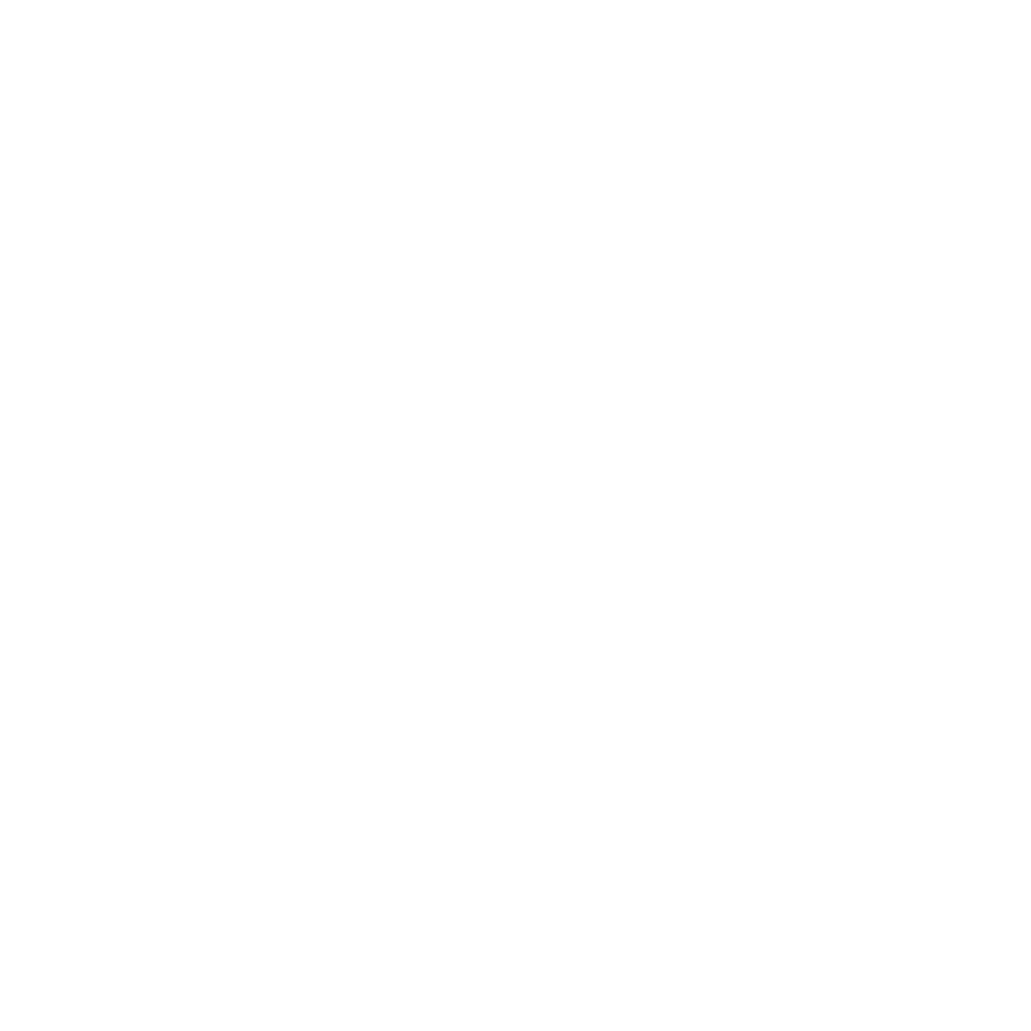 Back table
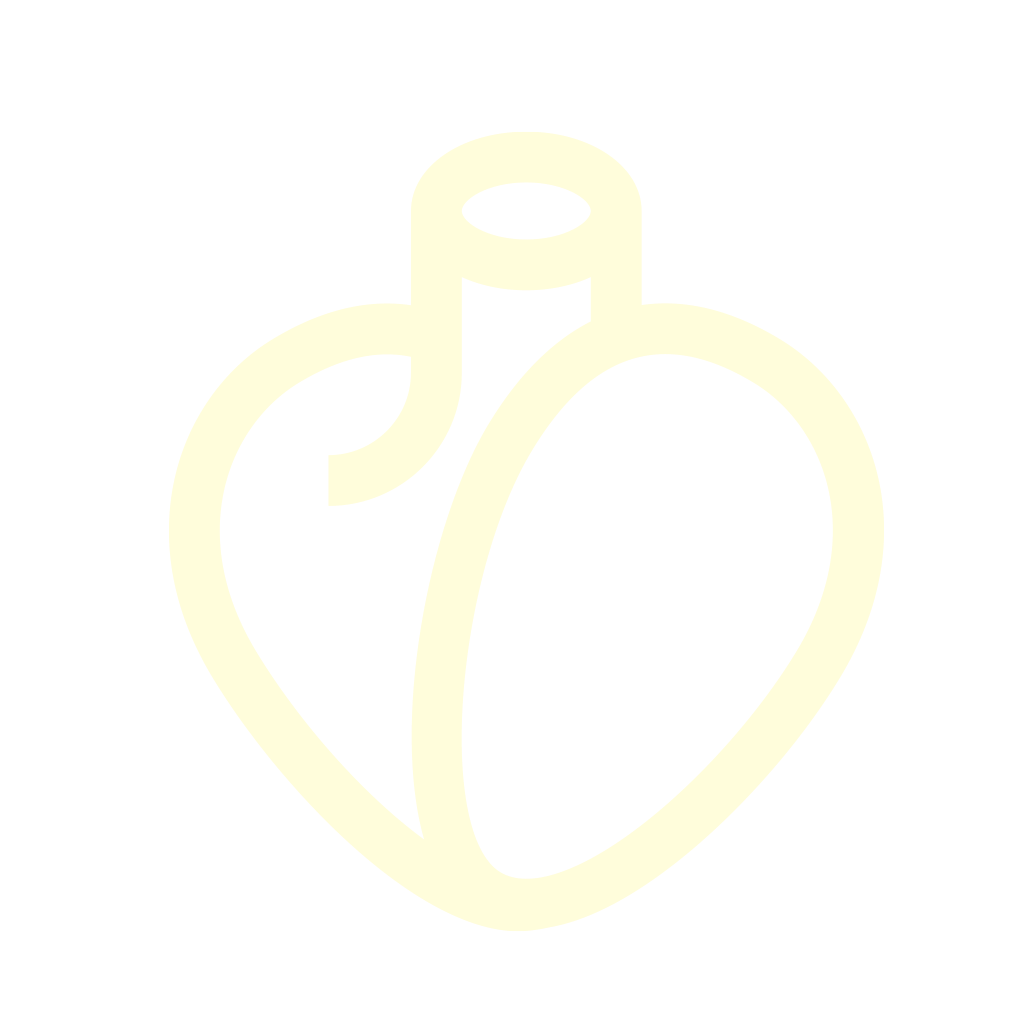 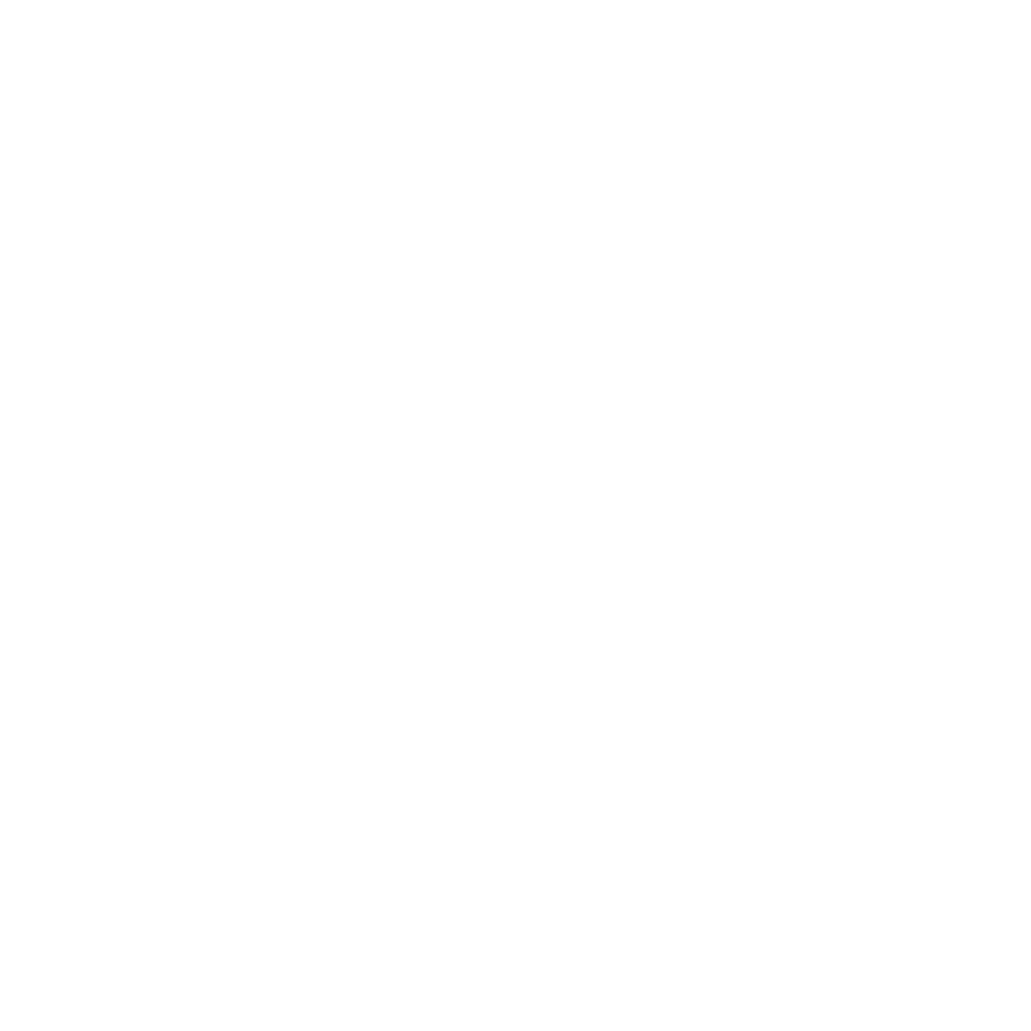 Donationsoperationens avslut
[Speaker Notes: När organen opererats ut ur kroppen läggs de i kallt vatten med steril is i. Detta för att fortsätta kyla organen och sänka metabolismen så att de bättre tolererar syrebristen. Innan transplantationsteamet lämnar donatorssjukhuset med organen går transplantationskirurgen igenom varje organ för att kunna vidarebefordra viktig information om organet samt eventuella avvikelser i anatomin till insättande kirurg.

Det uttagsteam som ansvarar för organdonatorn har med sig all nödvändig utrustning för att säkert kunna transportera och paketera organen till mottagande center. Organen transporteras via bil, reguljärt flyg eller via chartrat flyg till respektive center som ska ta emot organen.

När alla organ tillvaratagits sys operationssåret hos organdonatorn ihop och såret läggs om. Närstående ska ha fått information om, via intensivvårdsavdelningen, att donatorn kommer ha ett operationssår över buk och bröstkorg.]
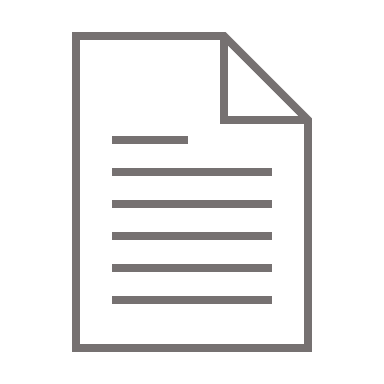 Återkoppling
Hur det har gått för mottagarna
[Speaker Notes: Några veckor efter donationsoperationen återkopplar transplantationskoordinatorn avidentifierad information om hur det gått för mottagarna till de kontaktpersoner som finns på donatorssjukhusets operationsavdelning. Detta brev förmedlas även till donationsansvariga läkare (DAL) samt donationsansvariga sjuksköterskor (DAS) på den intensivvårdsavdelning som donatorn vårdades på. Detta för att de i sin tur ska kunna förmedla denna information till den personal som varit involverad vid vården av organdonatorn och till dennes närstående. 

Uppföljningen av närstående sker via intensivvårdsavdelningen där donatorn vårdades. I Stockholmsregionen sker detta i samverkan med de DOSSar (donationsspecialiserade sjuksköterskor) som arbetar för Regionalt Donationscentrum (RDc). Om de närstående önskar kan de få veta vilka organ som kunde tas tillvara och hur det har gått för de mottagare som blivit transplanterade.]
FÖR KONTAKT ELLER FRÅGOR KRING DENNA PRESENTATION
Maila: rdc.karolinska@sll.se
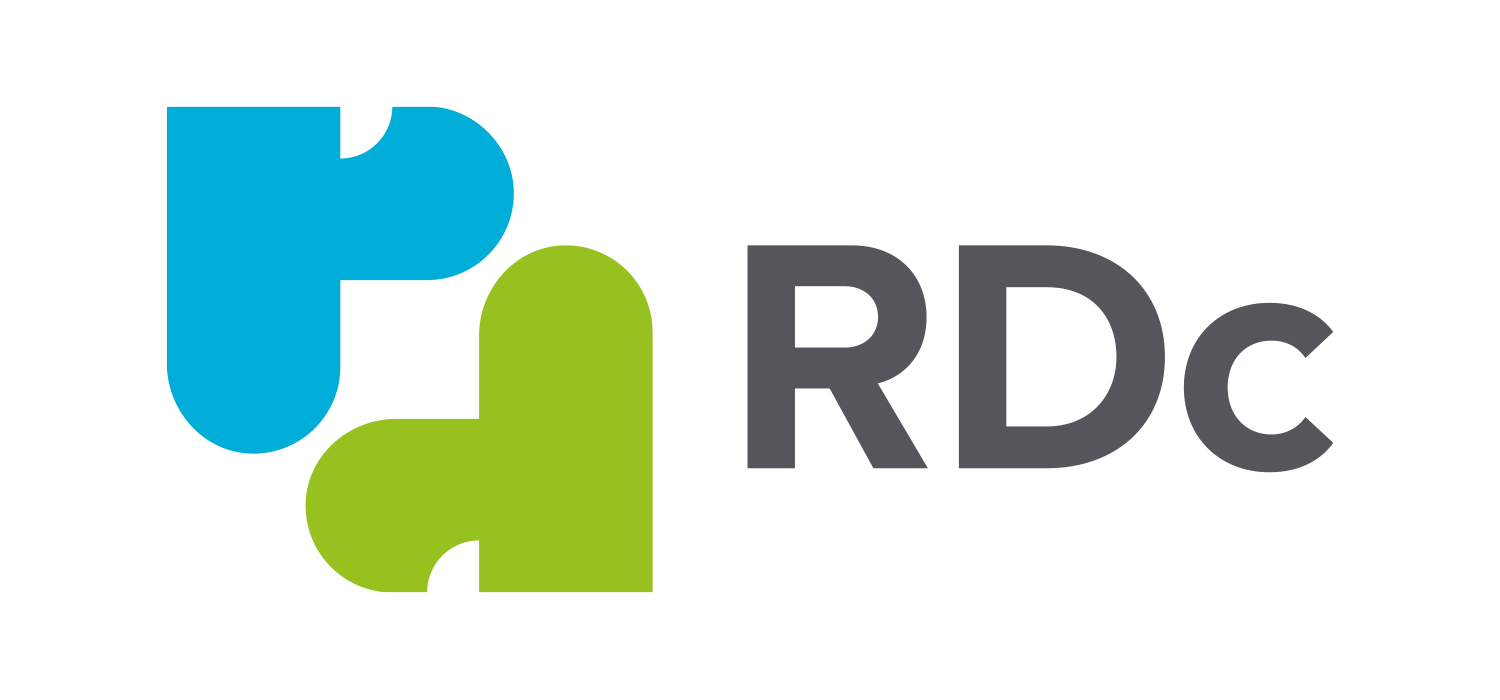